Realni izzivi za prihodnost≠Izzivi realnosti za prihodnost
dr. Tatjana ZAGORC, direktorica GZS-ZKŽP
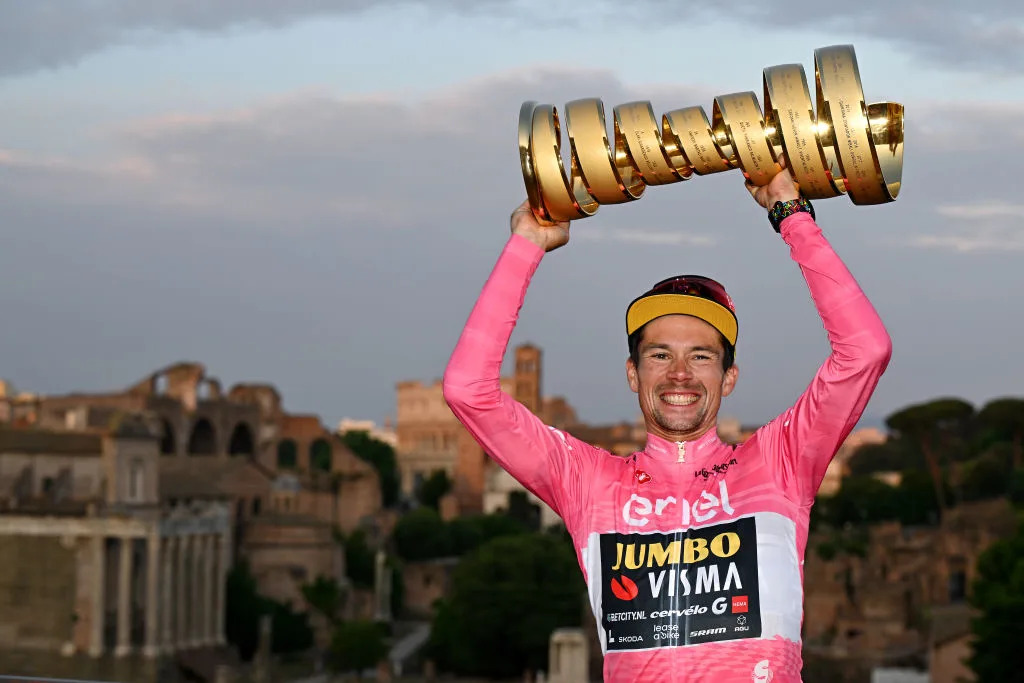 Rogl(j)ič
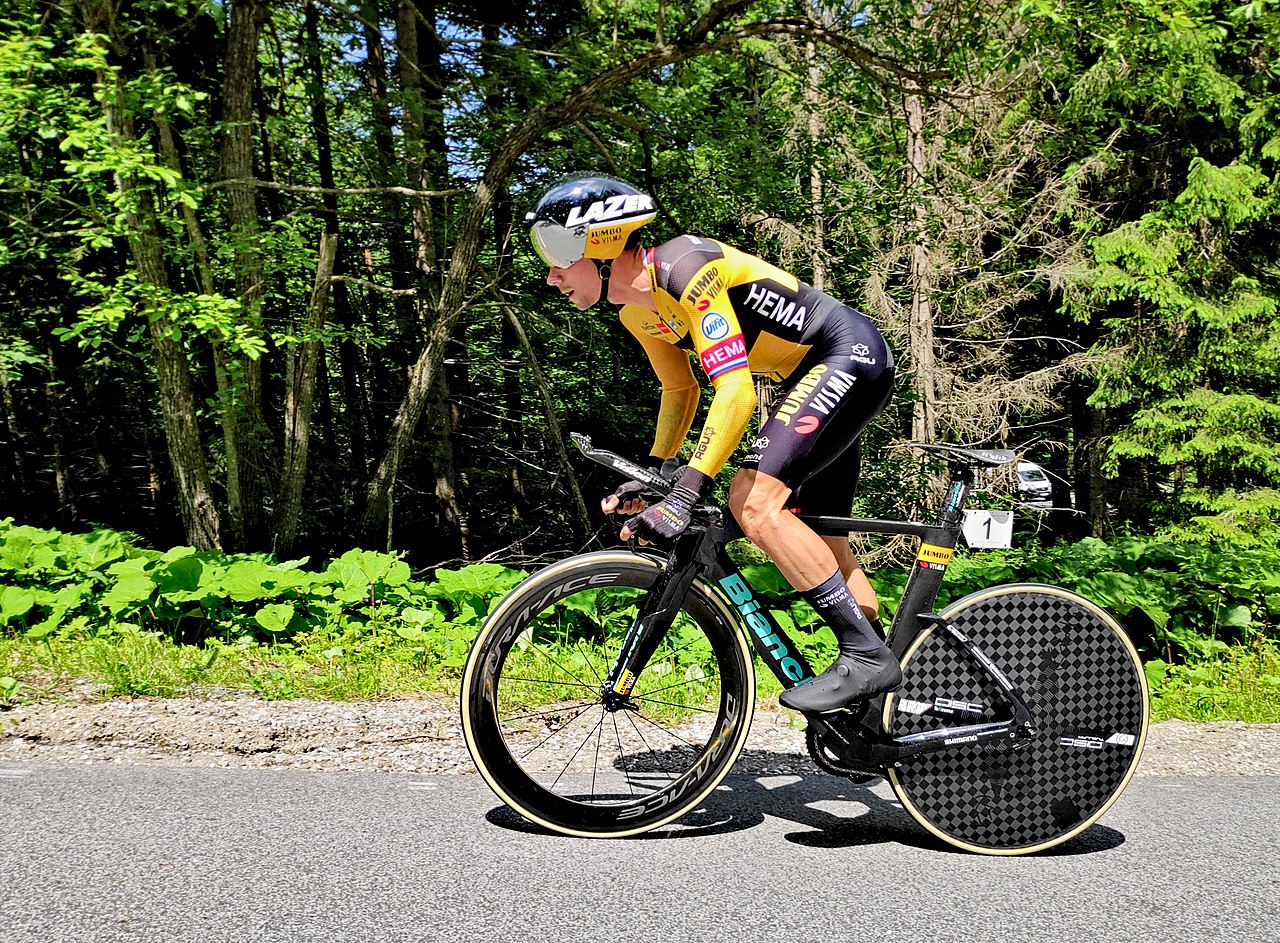 Foto: Petar Milošević
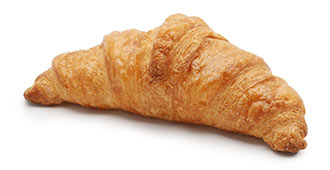 Pogača(r)
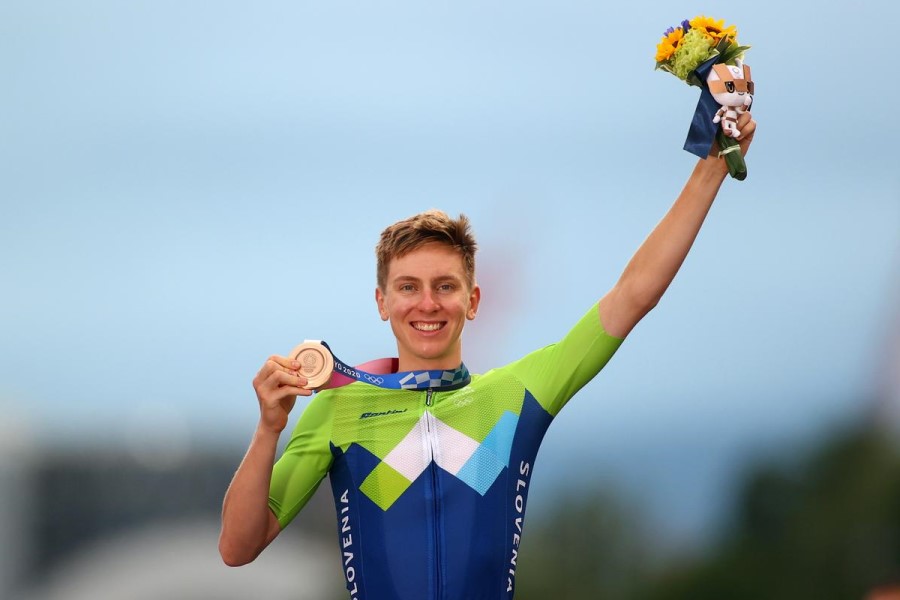 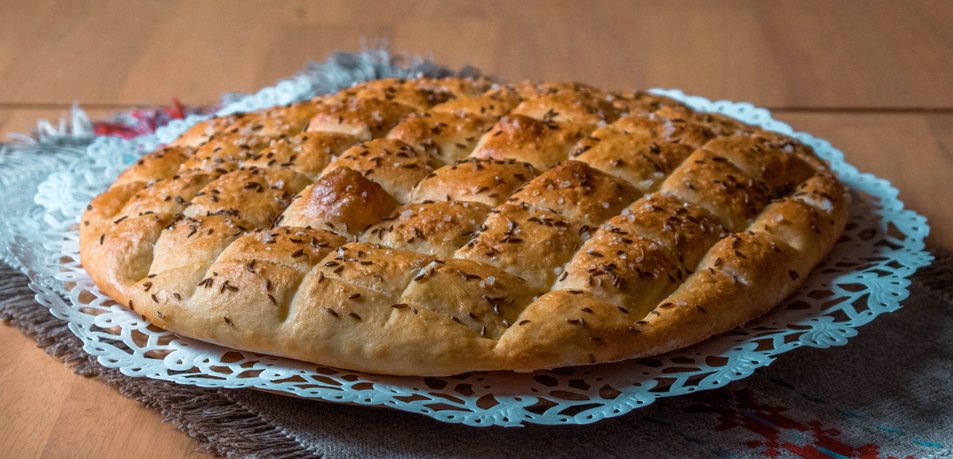 Vir: www.okusno.je
Vir: www.siol.net; Foto: Anže Malovrh
Vzporednice
Kolesarstvo
Agroživilski sistem
Vzponi
Padci
Spusti – na vse ali nič
Konkurenca ali nasprotniki
Posameznik in/ali ekipa
Spremljevalna ekipa
Vzponi
Padci
Spusti – na vse ali nič
Konkurenca ali nasprotniki
Podjetje in sektor
Spremljevalna ekipa
Realni izzivi
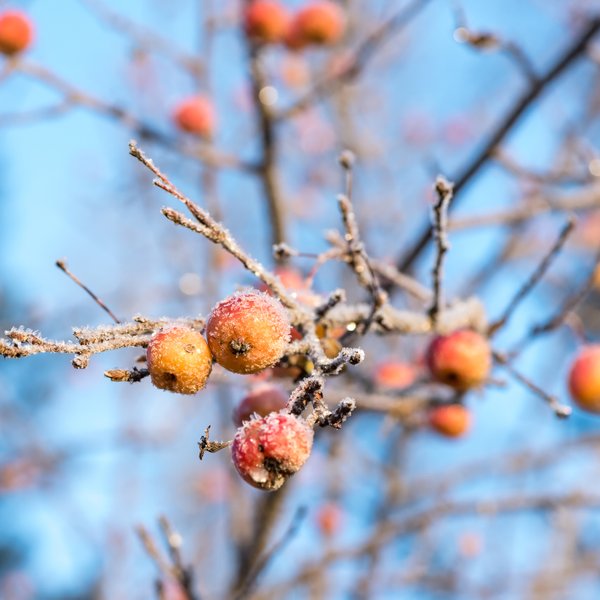 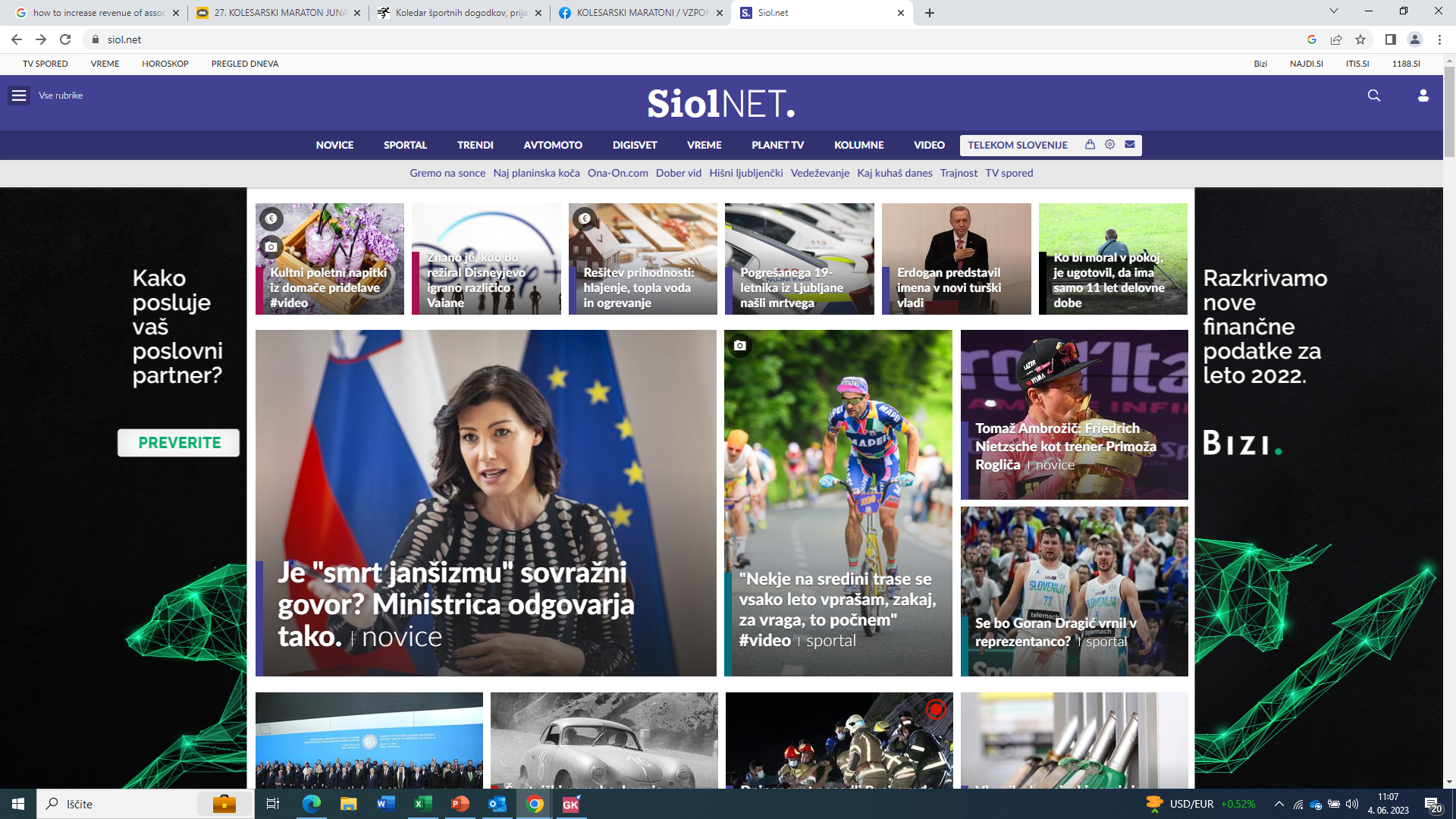 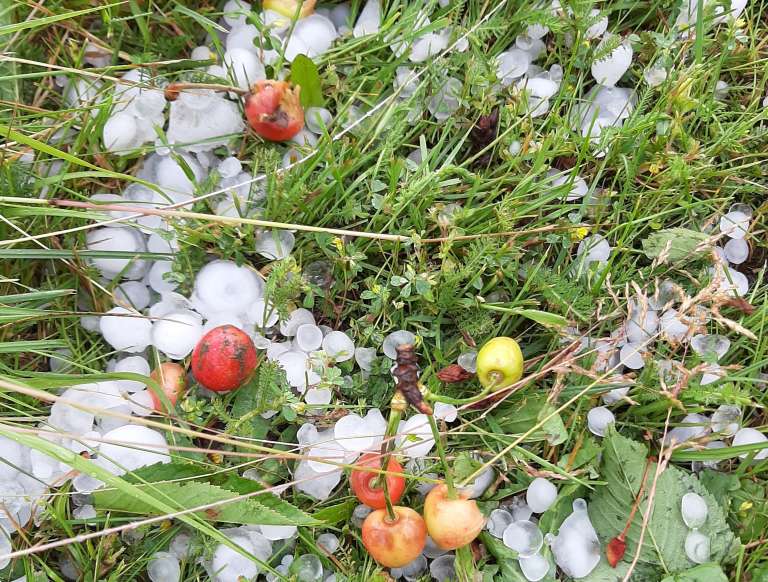 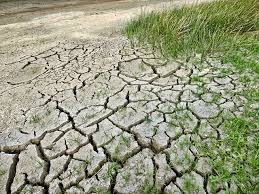 Izzivi realnosti
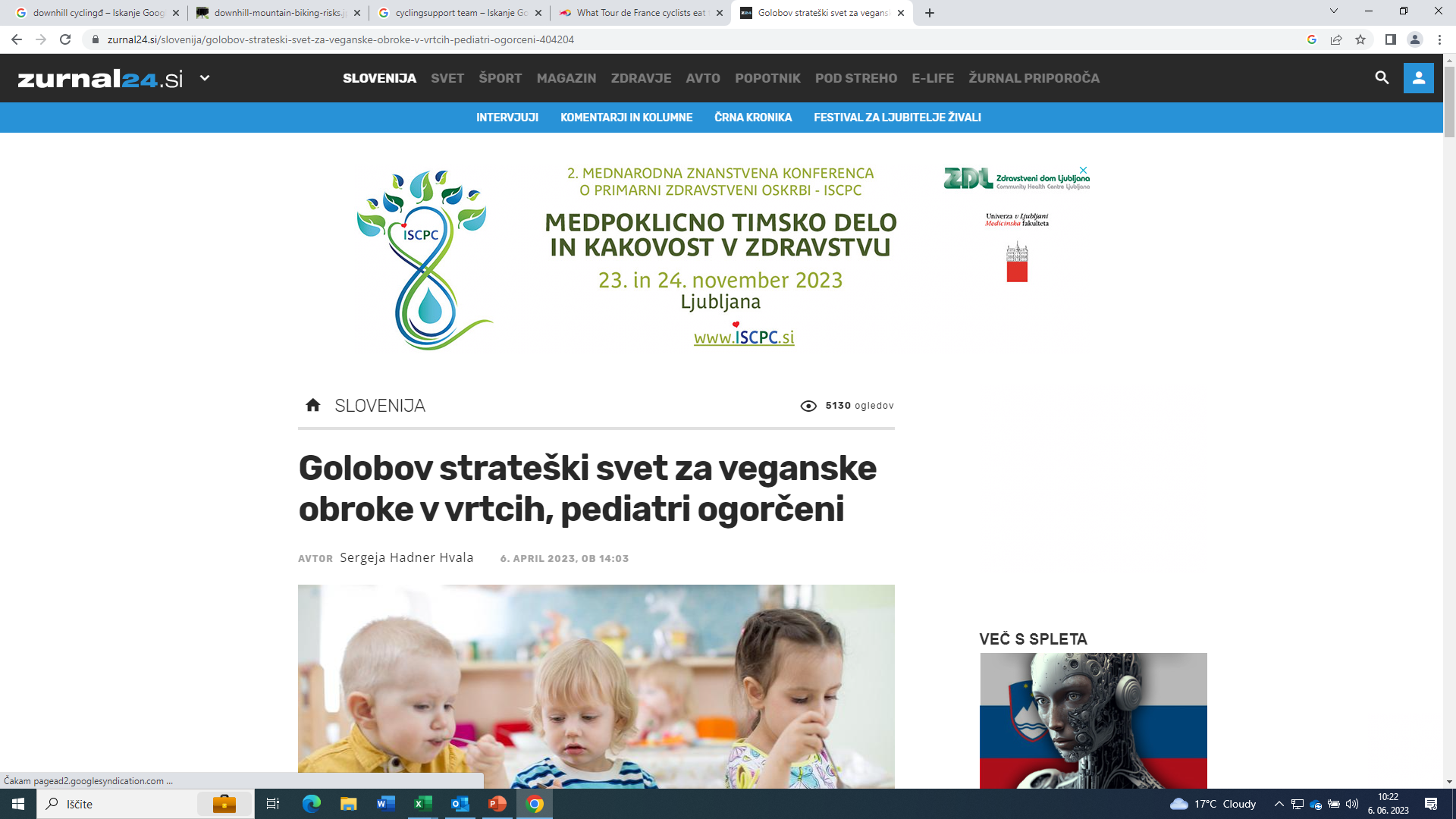 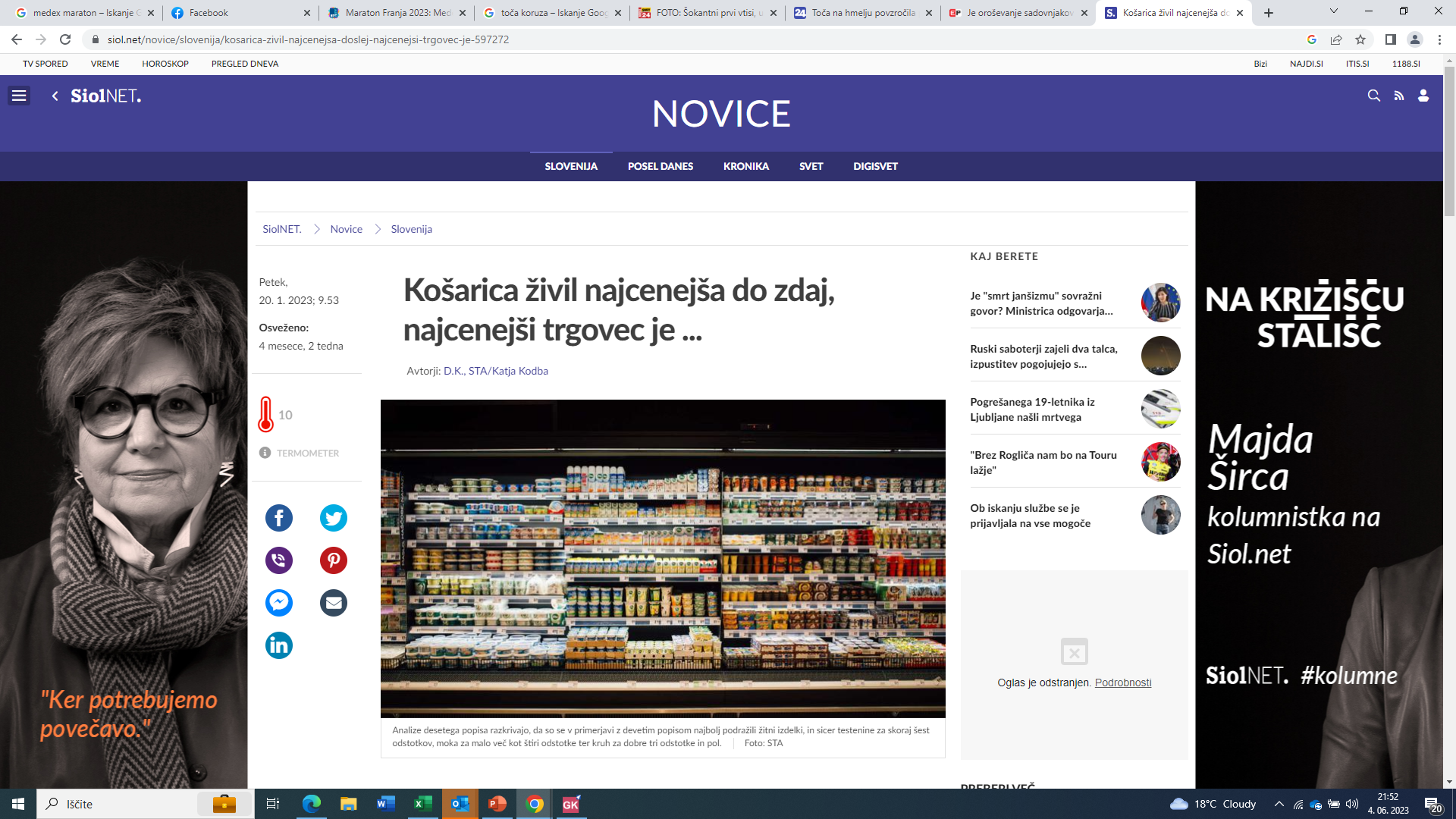 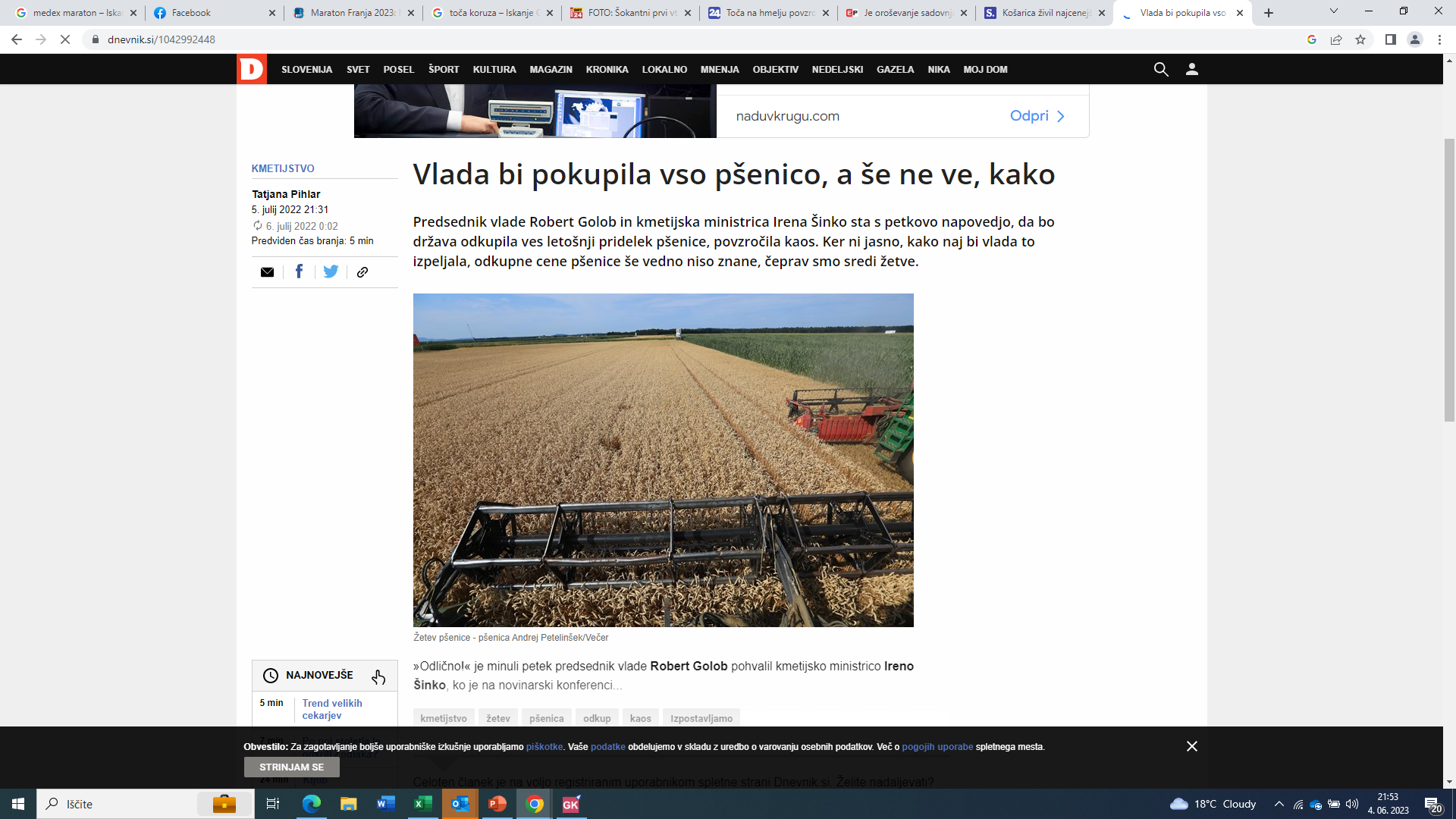 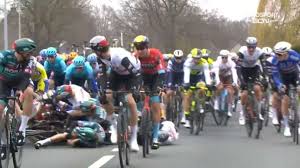 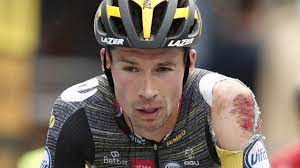 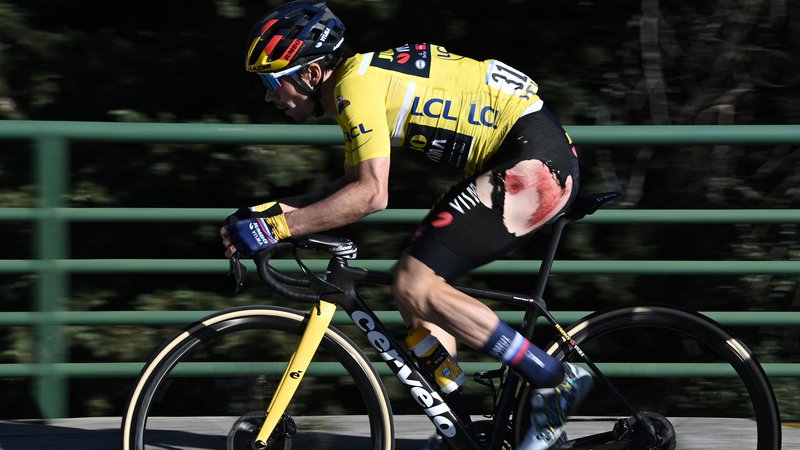 Vzponi
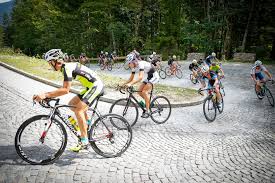 Terjajo svoj davek
Kondicija
Znanje
Nova zakonodaja
Nove strategije
Novi pristopi
Trajnost
…

ZATO:Moramo videti cilj in najti pot navzgor.
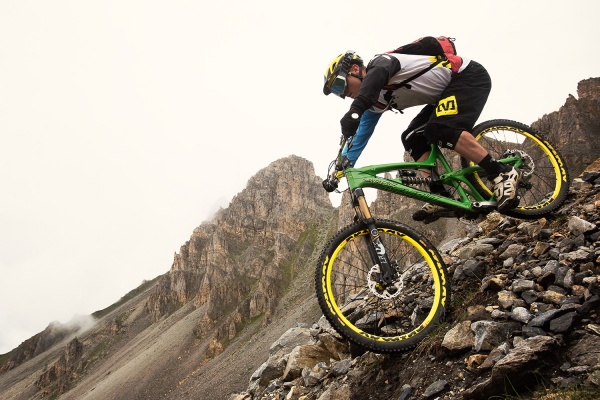 Vratolomni spusti
Nas čaka gladka klančina ali brezno?
Košarica
Davki
Strateški svet za prehrano
Kmetijska zemljišča
Embalaža

ZATO:
S polno hitrostjo, predvsem pa s podatki in strokovnimi argumenti.
Konkurenca, nasprotniki
Kdo vse je naša konkurenca?
Kaj lahko naredimo, da bo poslovno okolje primernejše in spodbudnejše za vse tekmovalce?
Kdo kaj ponuja (varnost, kakovost, inovativnost, novosti, trendi…)?
Tudi ZKŽP ima konkurenco, jo skušamo prehitevati, biti proaktivni

ZATO:
Predvideti moramo scenarij 1, 2, 3…in vsakemu posebej prilagoditi rešitev.
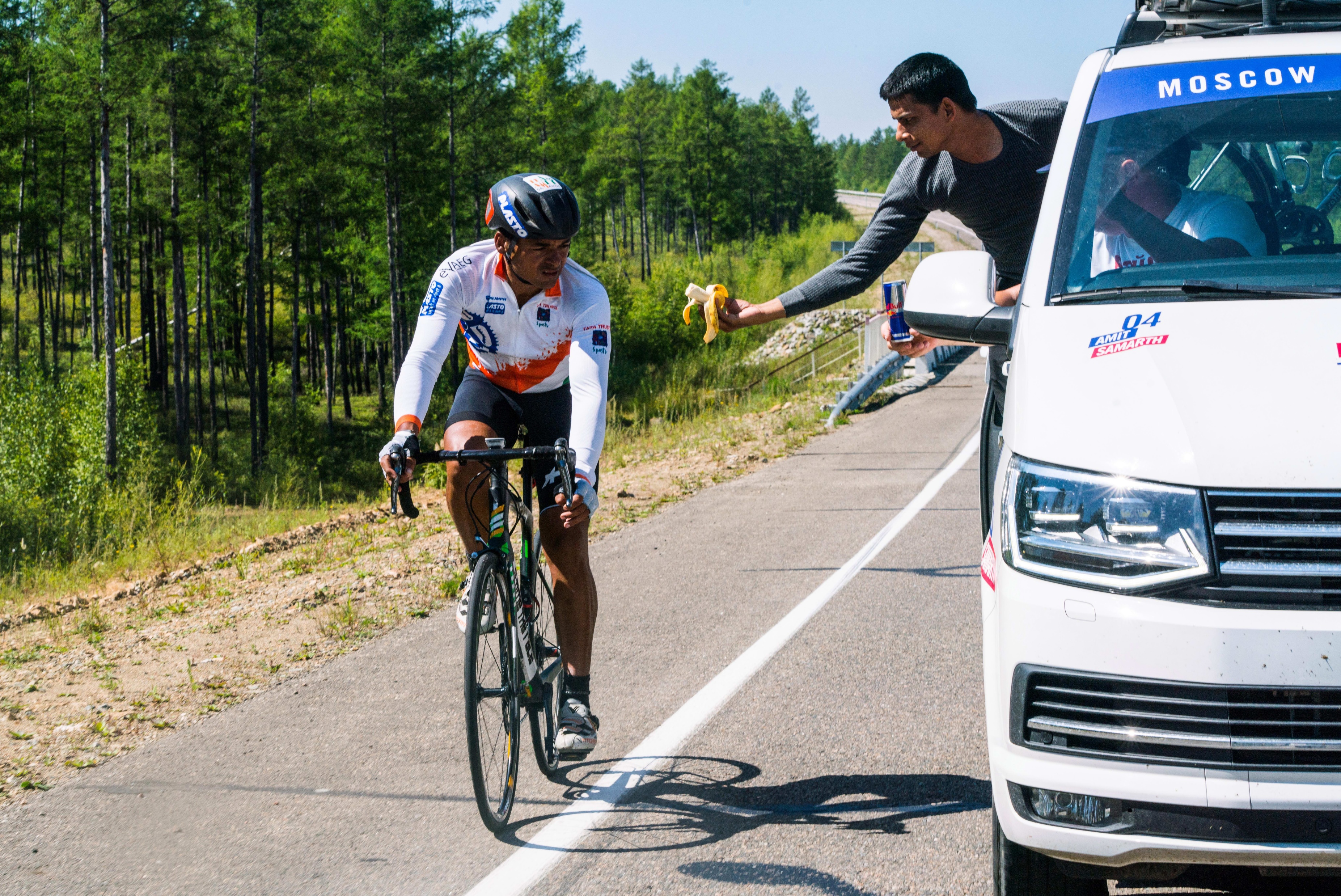 Spremljevalna ekipa
Znanje
Študije
Dobre prakse
Mreža strokovnjakov
Partnerstva (SRIP HRANA, KOC HRANA…)
Preventiva in kurativa

ZATO:
Agroživilstvo potrebuje ZKŽP, ki je vedno v stopnji pripravljenosti.
Individualni šport, ki to ni
Vsako podjetje posluje zase.
Vsako podjetje je del sektorja, panoge.
Vsako podjetje je del širšega gospodarskega prostora.
Številni vplivi, dejavniki, ki pa vplivajo na vse hkrati ali na posamezne sektorje.

ZATO:
Kolesarimo vsak zase, a hkrati potrebujemo nekoga, da nas potegne naprej. To je ZKŽP – to smo mi vsi.
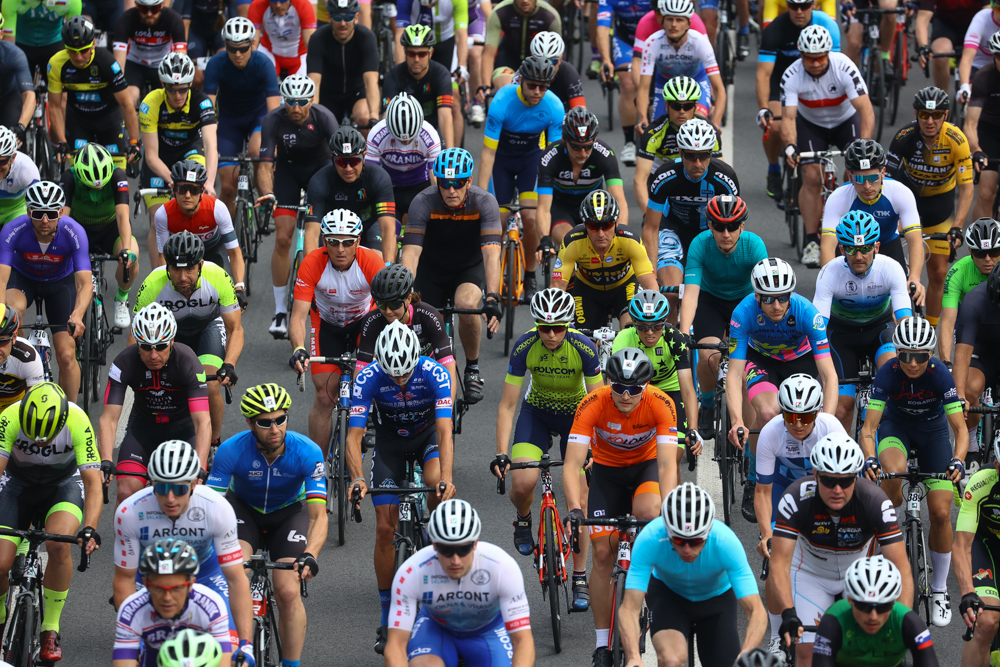 270 članov ZKŽP270 členov verige
Vsi, posredno ali neposredno povezani deli slovenskega agroživilstva, smo soodvisni eden od drugega.
Se želimo prehitevati, a ko nastopi kriza, stopimo skupaj in iščemo rešitve.
Delamo za nemoteno oskrbo s kakovostno hrano.
Ekipa ZKŽP
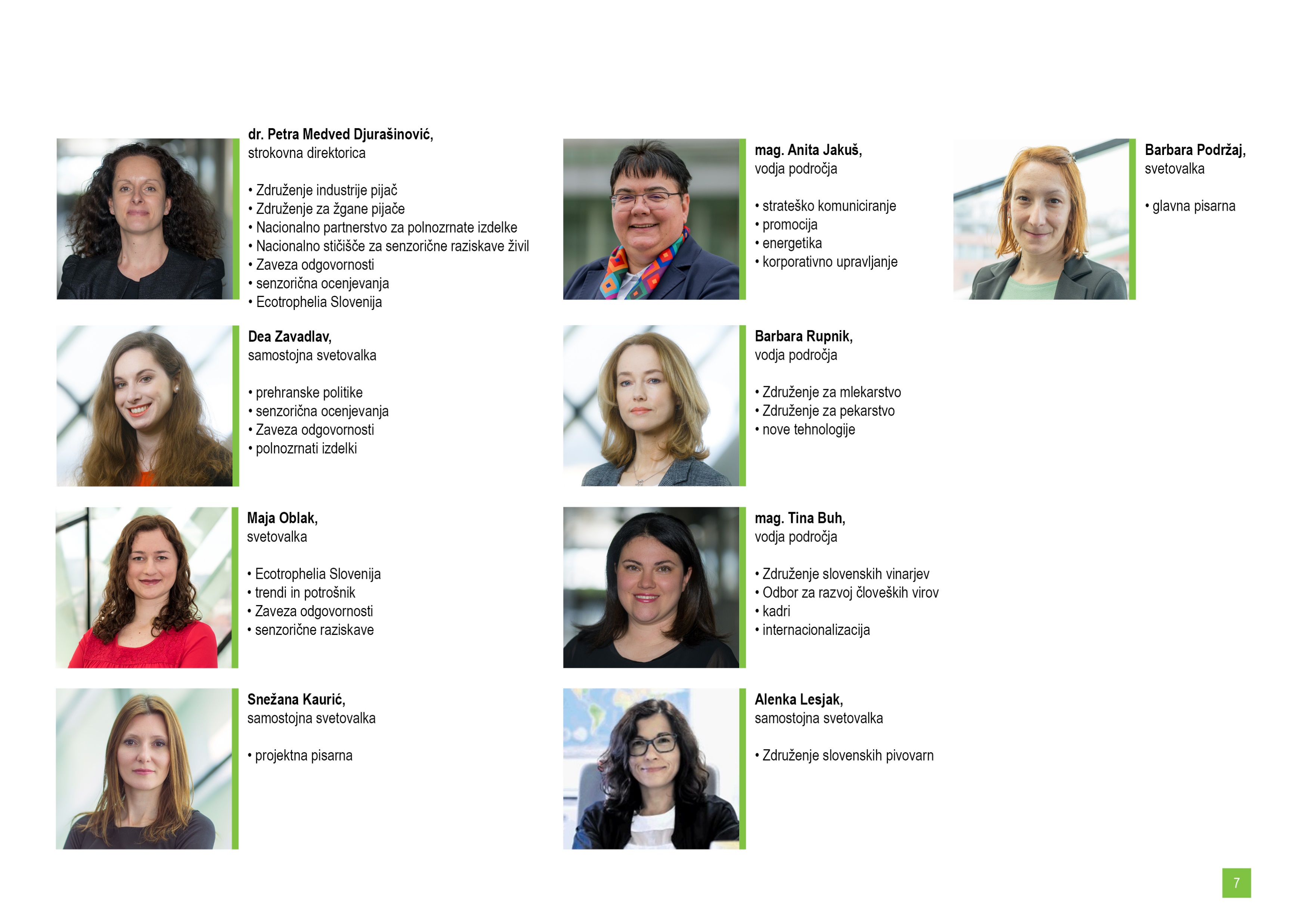 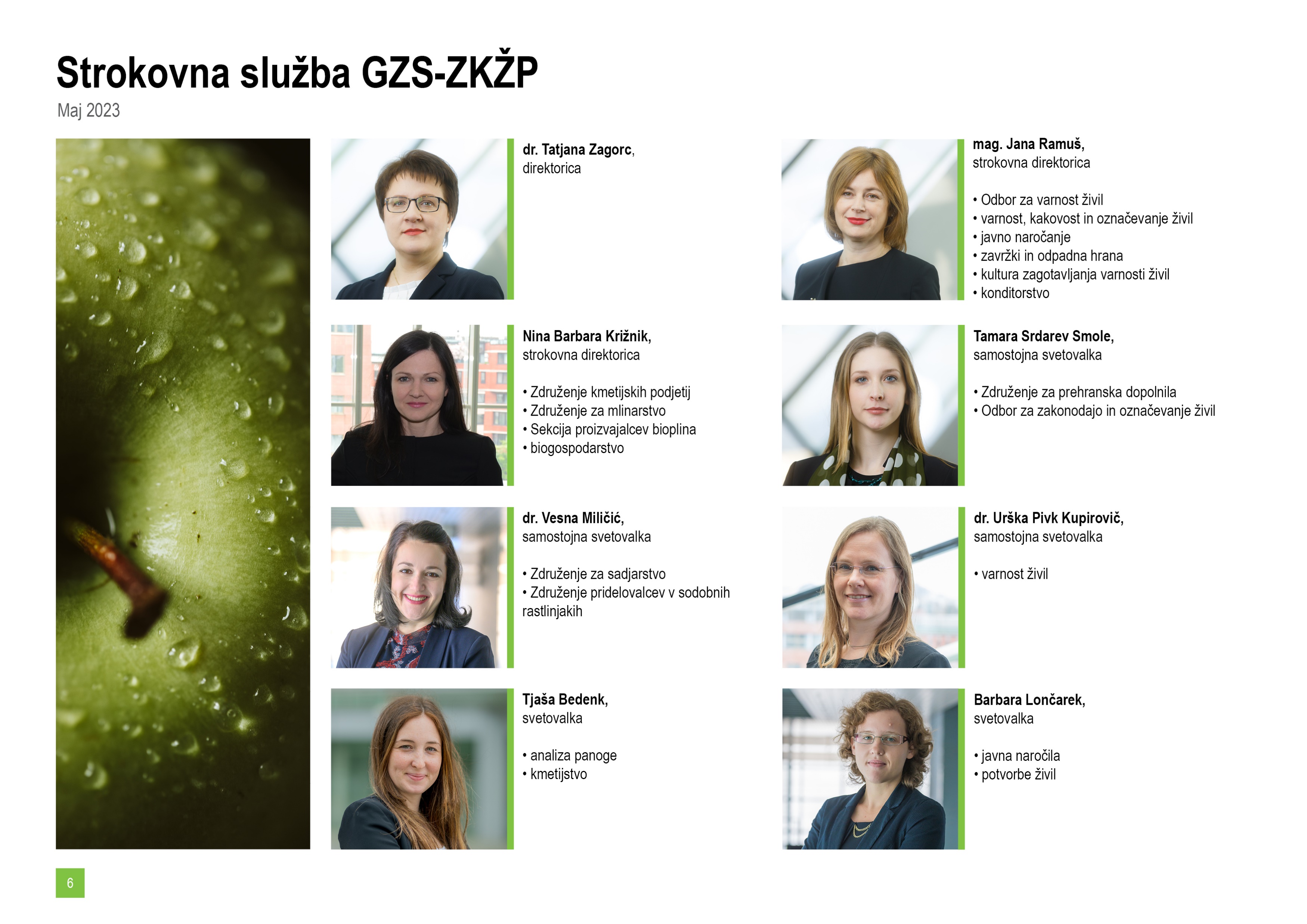 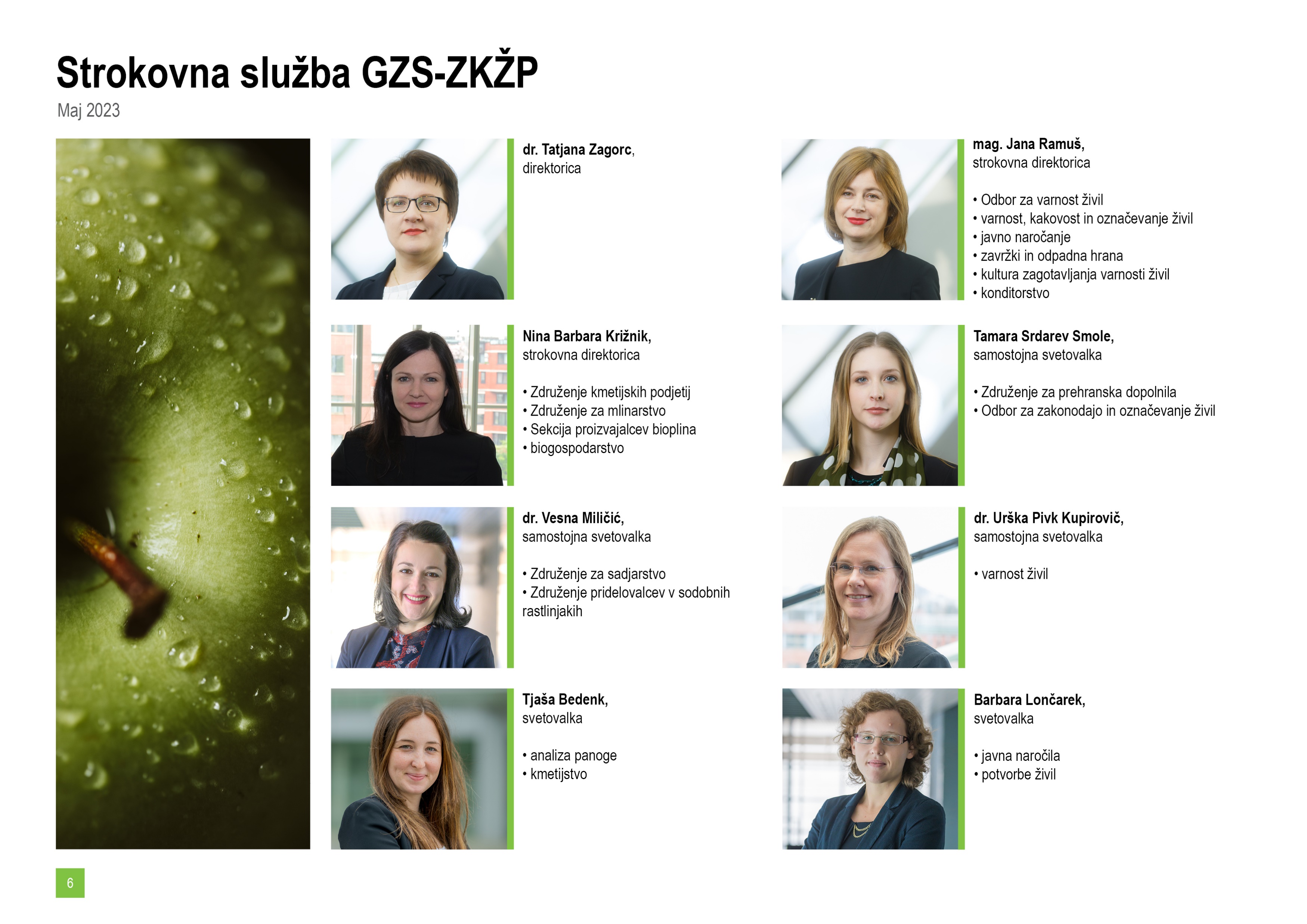 Združenje proizvajalcev krmil
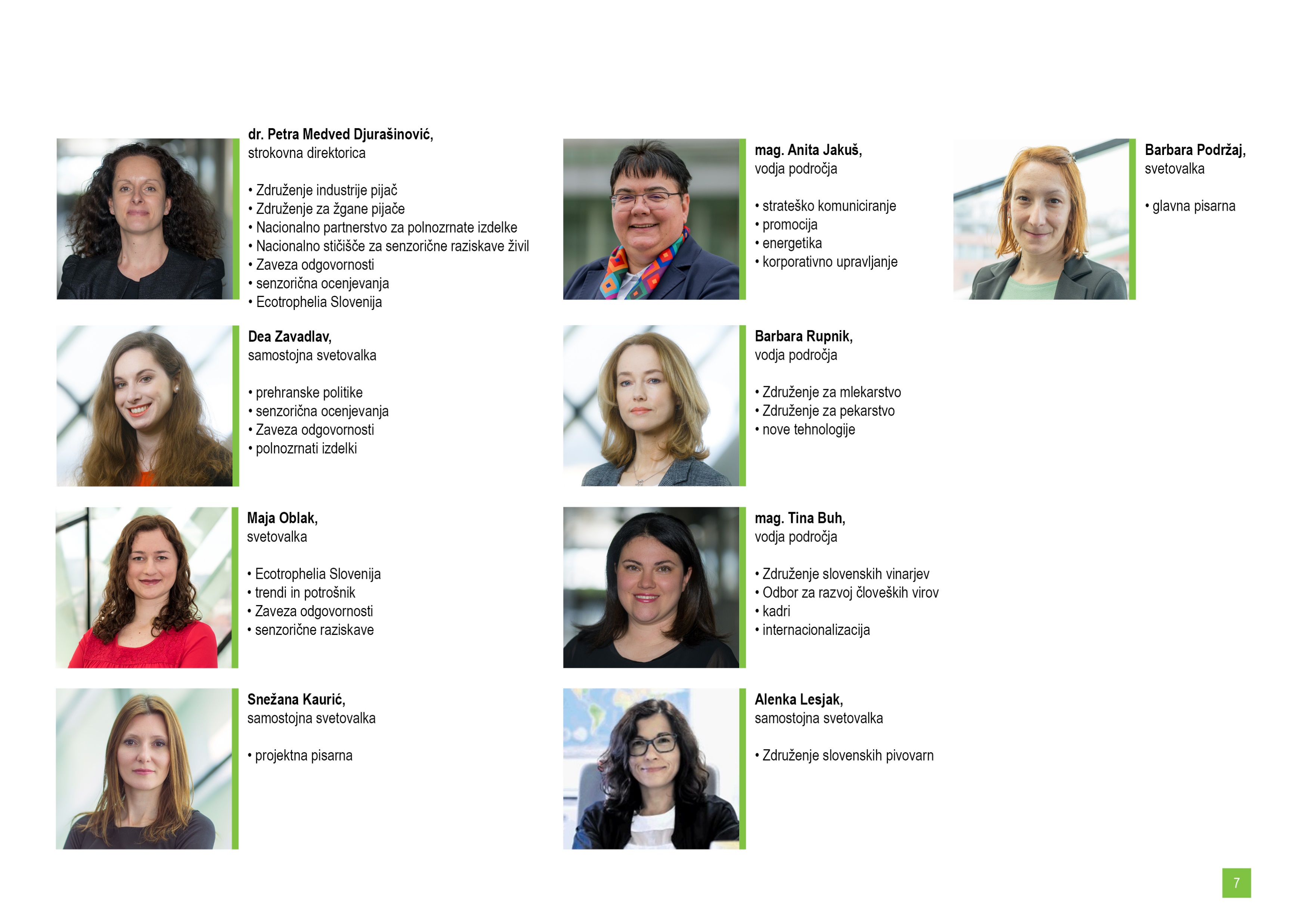 Upravni odbor ZKŽP
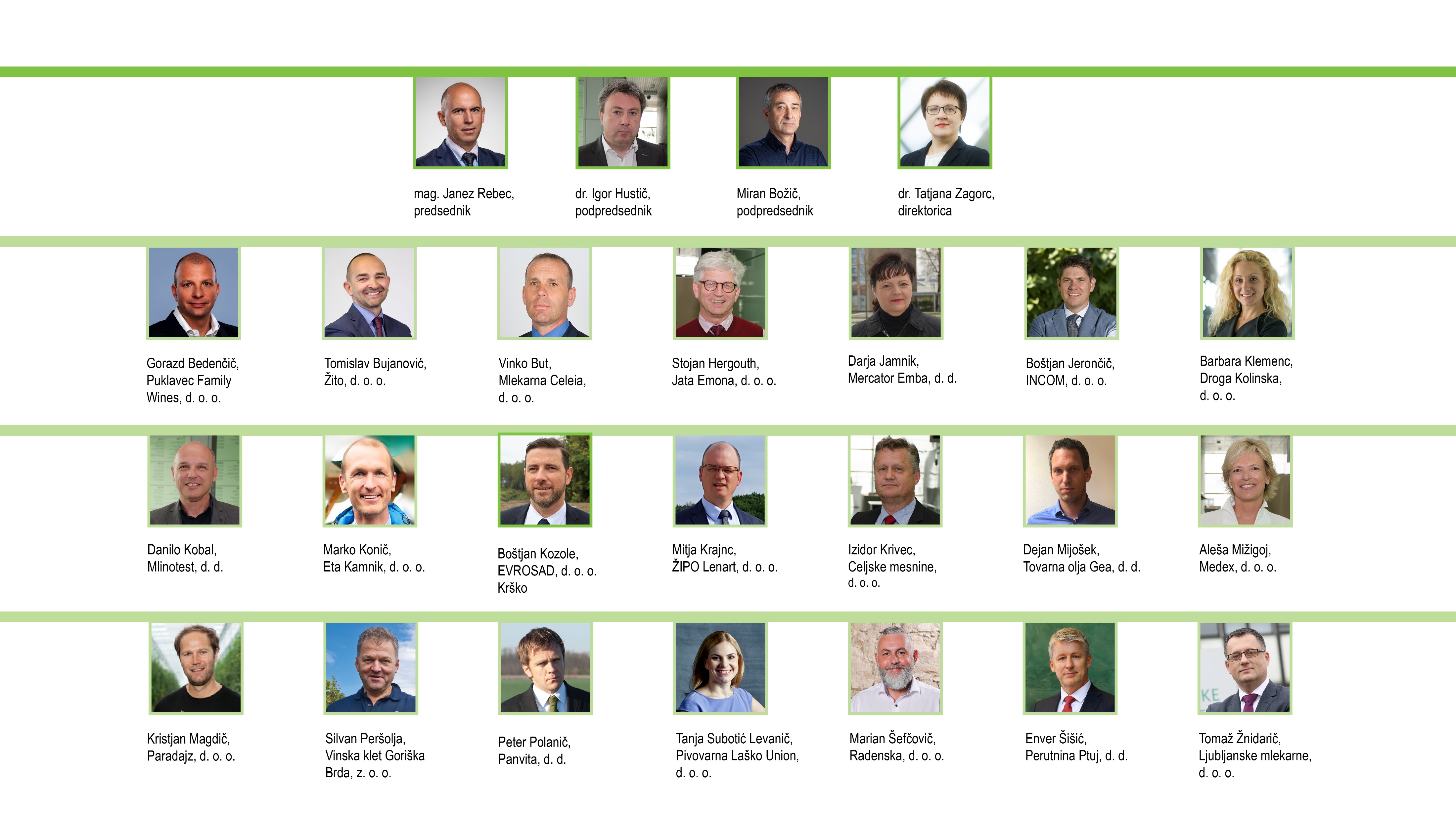 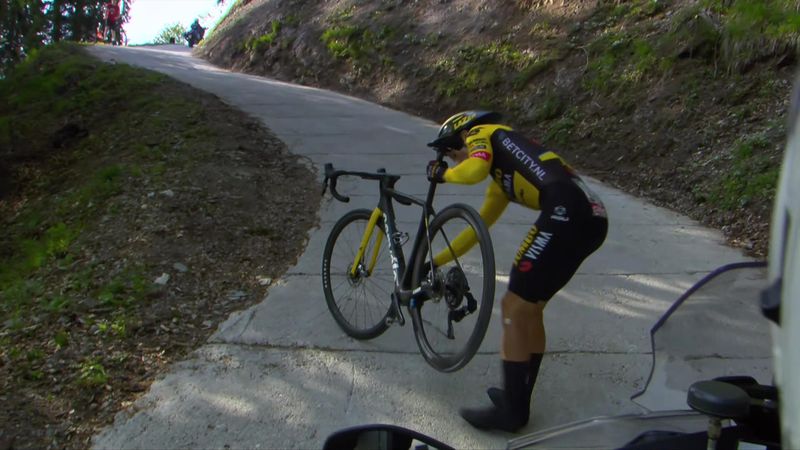 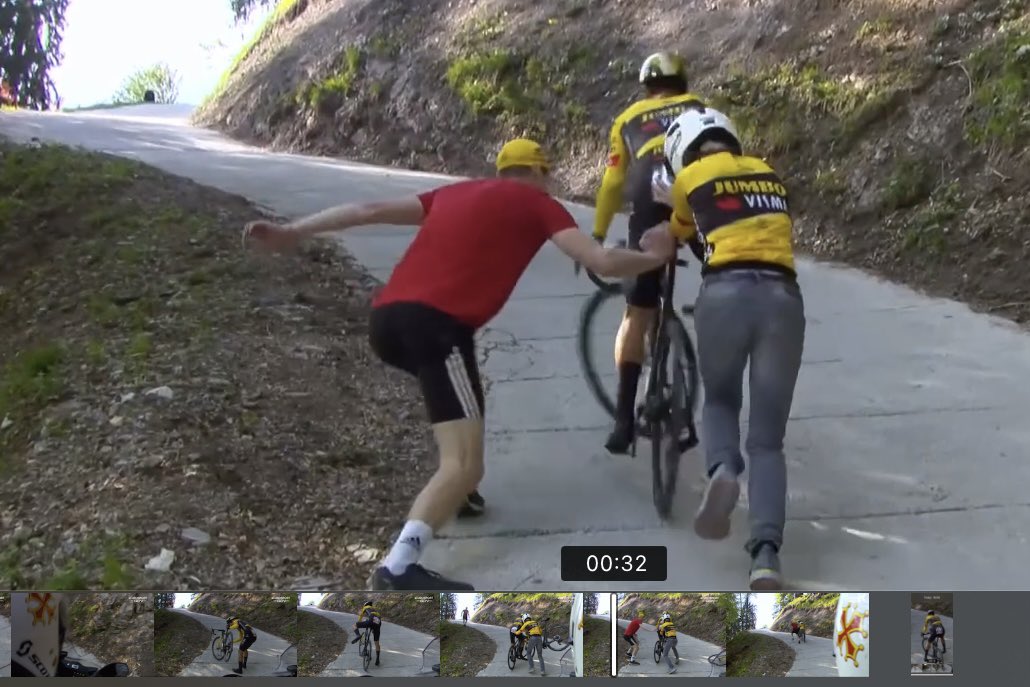 Tudi, ko pade veriga dol, še nismo rekli zadnje besede.
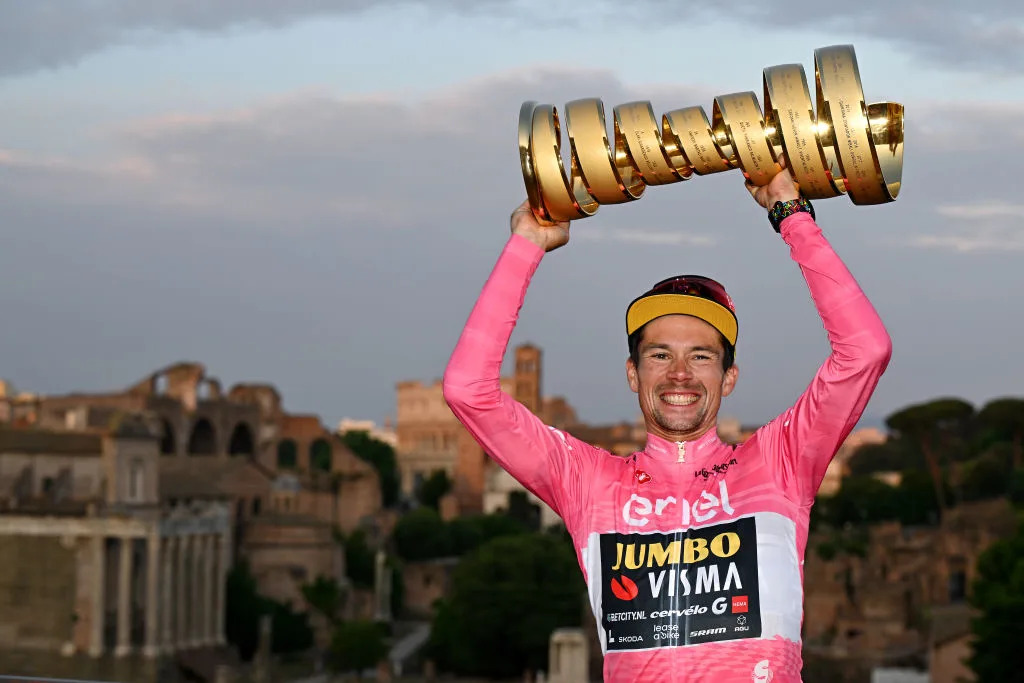